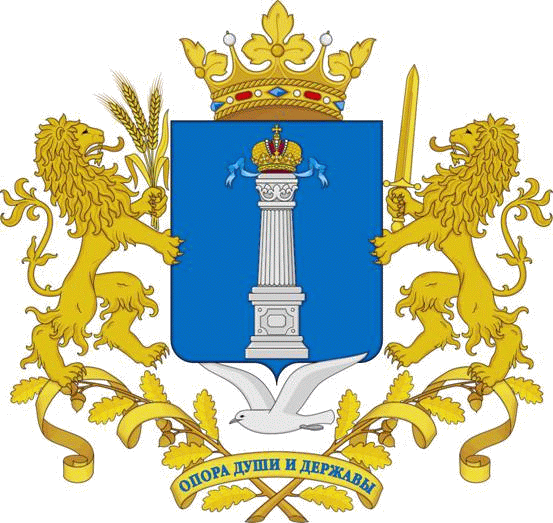 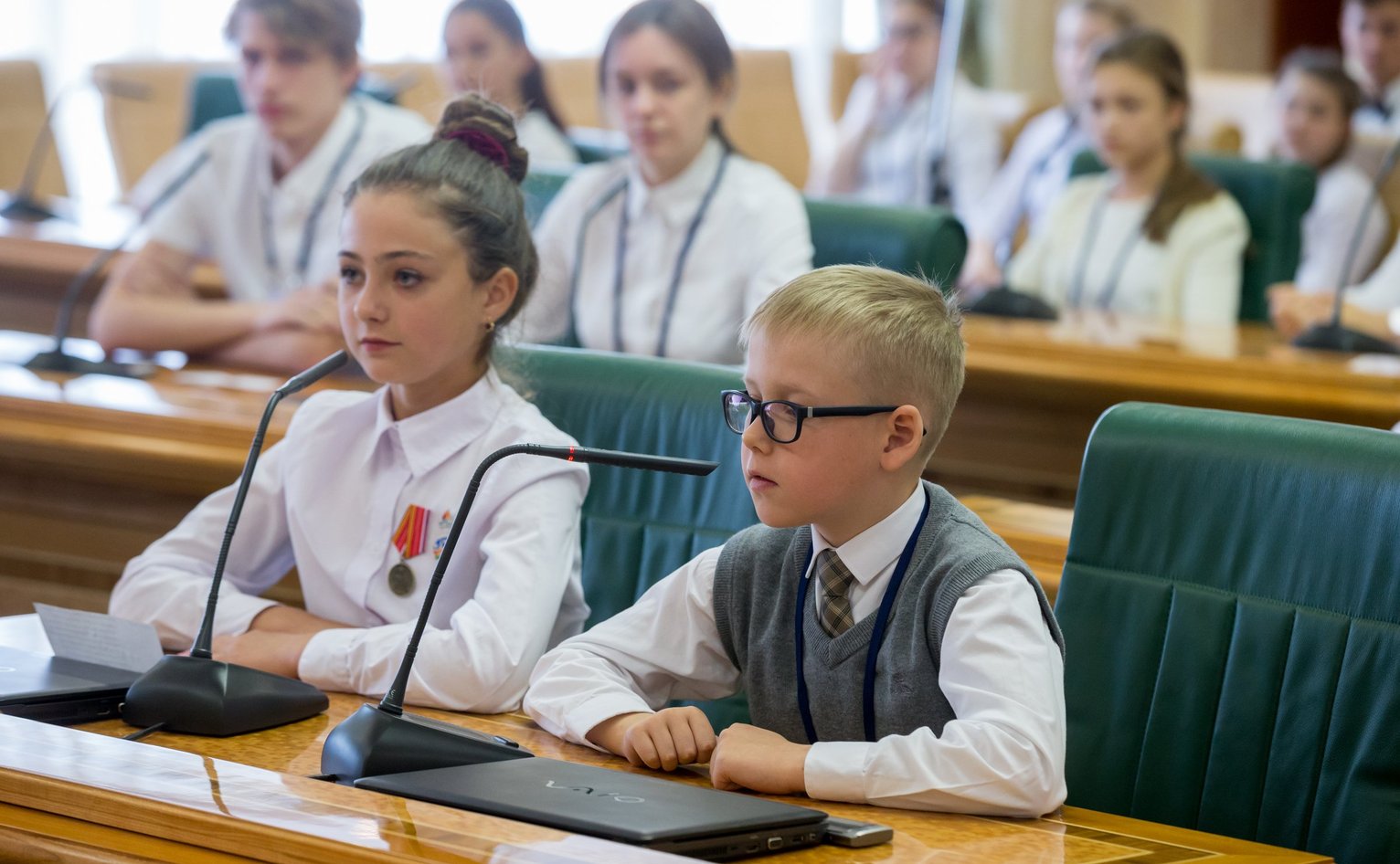 О повышении качества образования в общеобразовательных организациях, расположенных на территории Ульяновской области
Козлова Н.А., директор департамента общего и дополнительного образования
Приоритетное направление
Создание эффективной сети образовательных организаций 
с оптимальной системой управления  
и методическим обеспечением
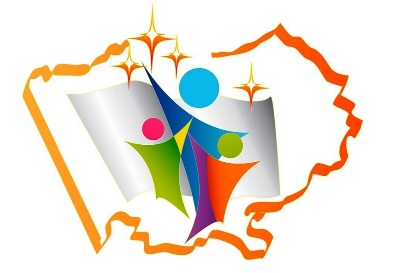 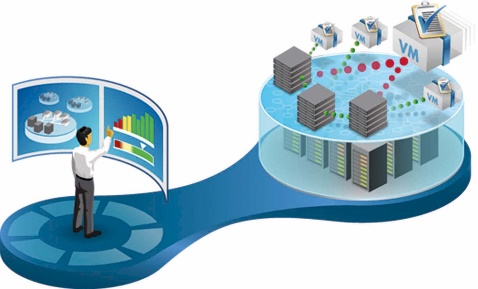 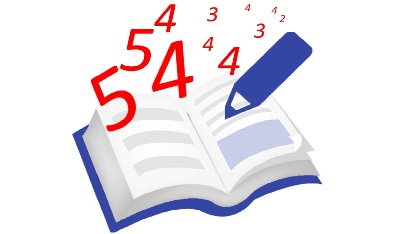 Единое образовательное пространство
Заместитель Министра
Заместитель Министра
Департамент профессионального образования
Департамент общего и дополнительного образования
Департамент воспитания и социализации
Отдел правового обеспечения
Отдел по работе с педагогическими кадрами
Департамент по надзору и контролю в сфере образования
Заместитель
начальника
Цифровизация
Воспитание
Образование
Правовое обеспечение
Кадровое обеспечение
Министерство просвещения и воспитания Ульяновской области
Министр
Управление образования муниципалитета
Начальник
Заместитель 
Министра
Аналитик по вопросам цифровой трансформации и безопасности
Подведомственные организации
Подведомственные организации
ПОКАЗАТЕЛИ МОТИВИРУЮЩЕГО МОНИТОРИНГАДЕЯТЕЛЬНОСТИ ОРГАНОВ УПРАВЛЕНИЯ ОБРАЗОВАНИЕМСУБЪЕКТОВ РОССИЙСКОЙ ФЕДЕРАЦИИ
ДОСТИЖЕНИЕ УЧЕБНО-ВОСПИТАТЕЛЬНЫХ РЕЗУЛЬТАТОВ
СОЗДАНИЕ УСЛОВИЙ
ДЛЯ ДОСТИЖЕНИЯ РЕЗУЛЬТАТА
ОРГАНИЗАЦИЯ
РАБОЧИХ ПРОЦЕССОВ
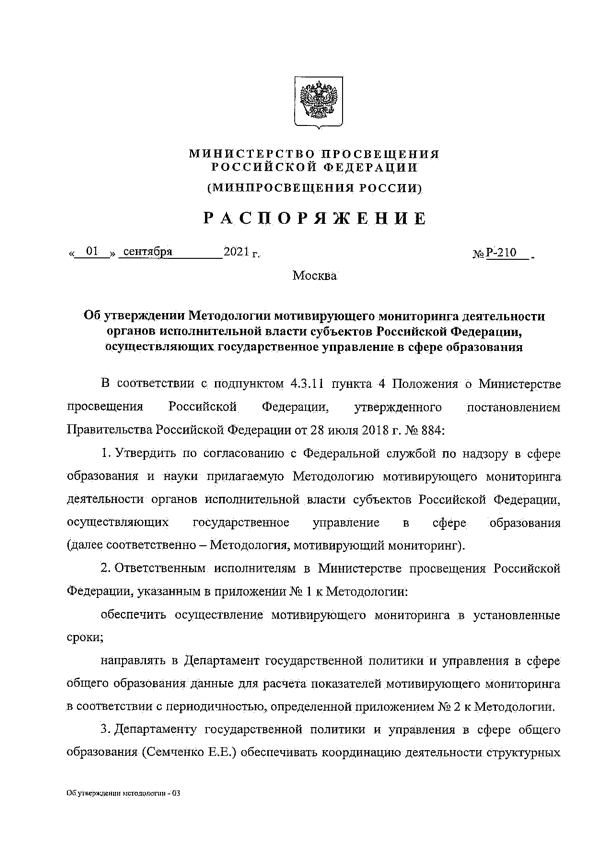 Флагманы образования
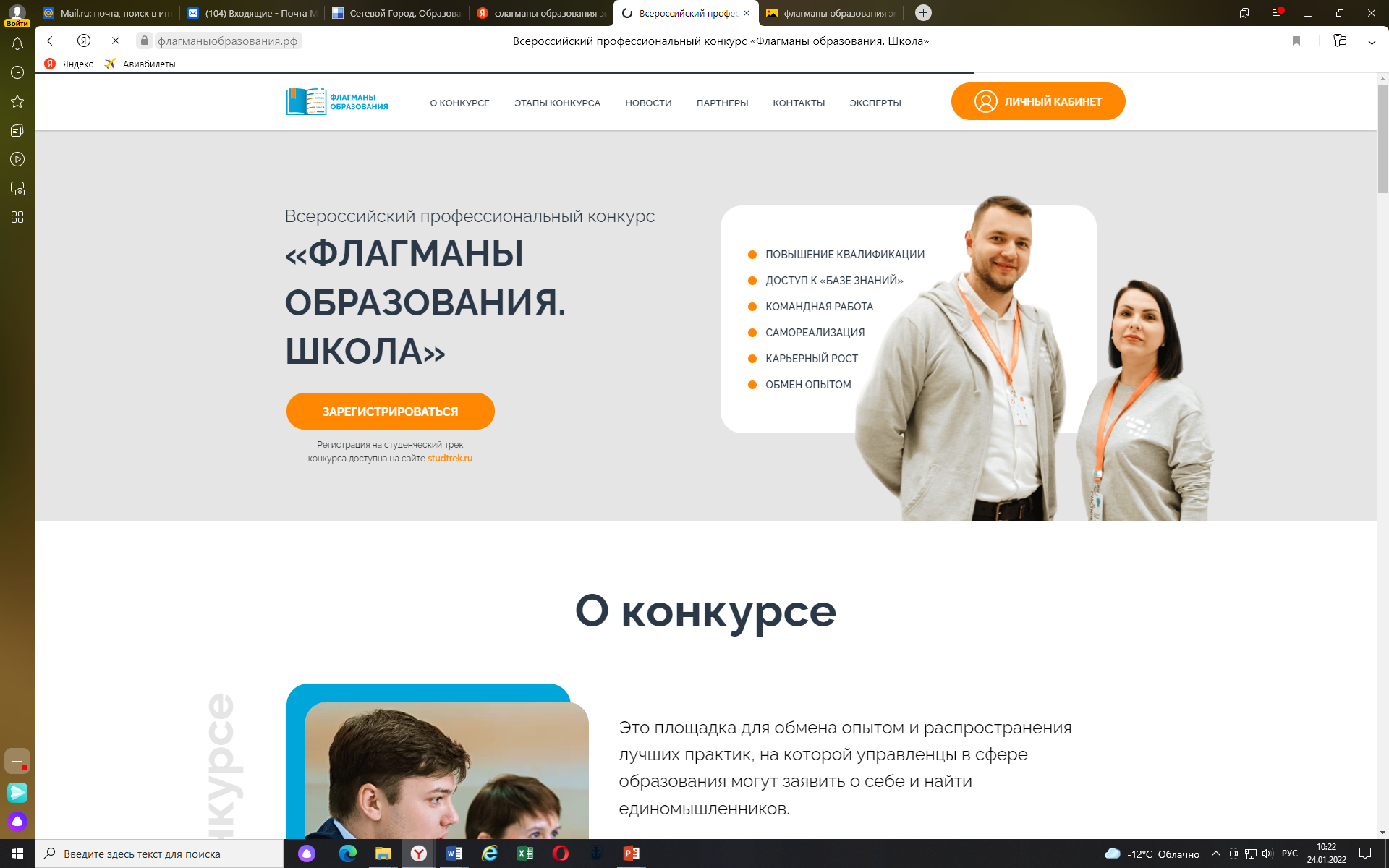 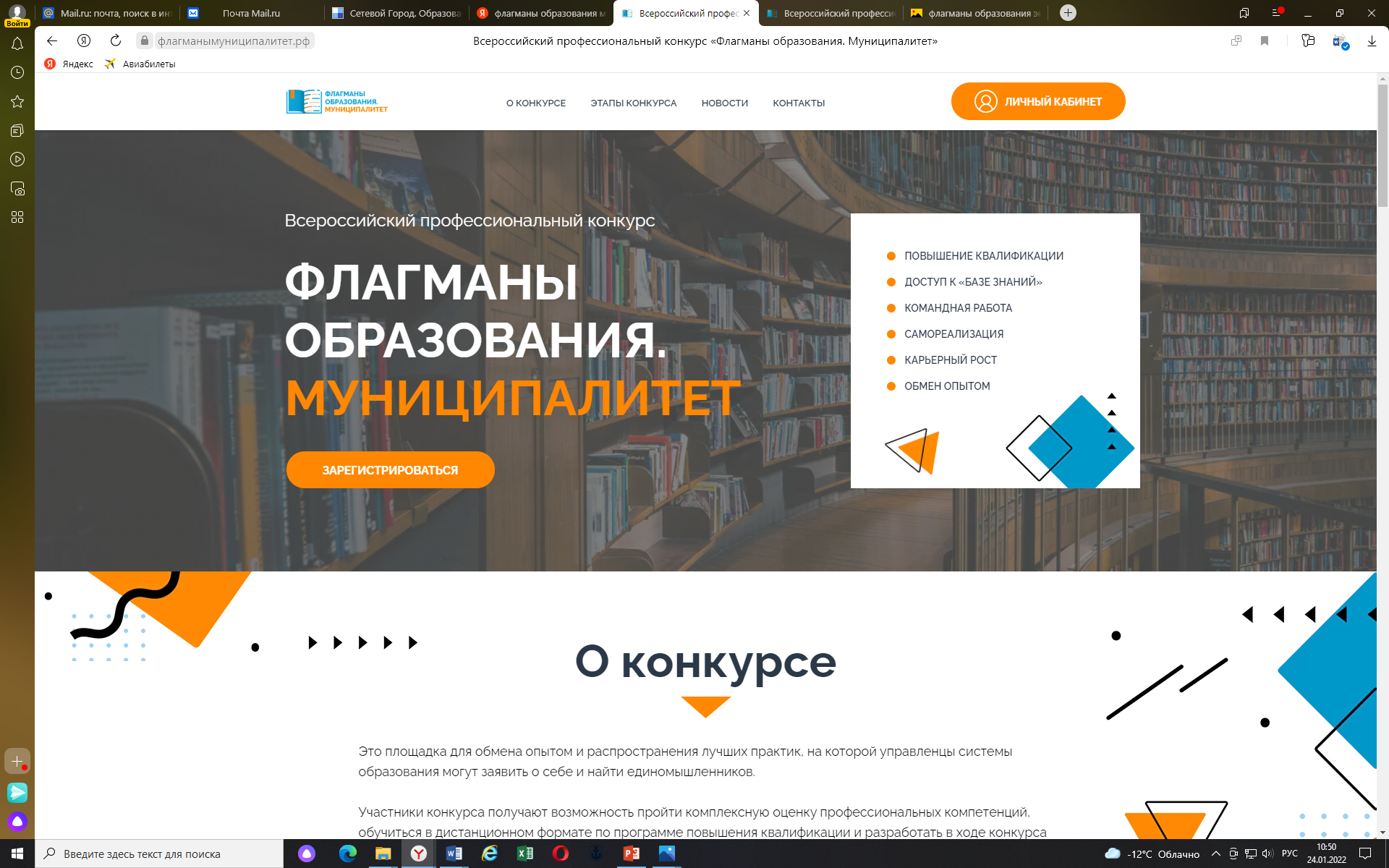 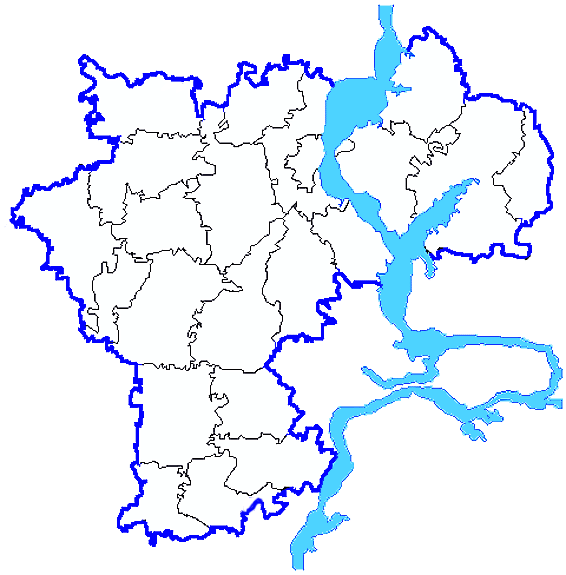 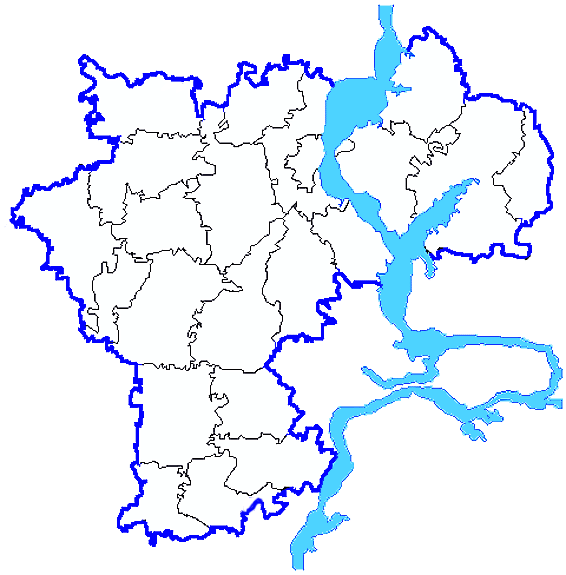 22 школы 
7 муниципальных образований: 
Инзенский, 
Карсунский, 
Кузоватовский, 
Майнский, 
Сенгилеевский, 
Цильнинский районы, 
г. Ульяновск
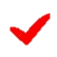 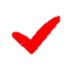 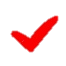 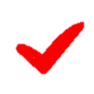 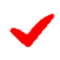 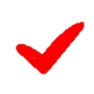 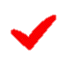 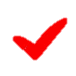 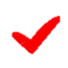 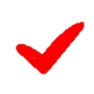 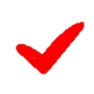 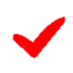 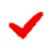 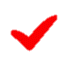 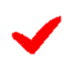 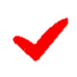 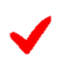 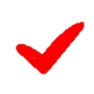 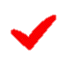 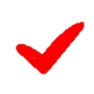 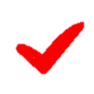 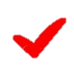 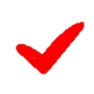 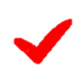 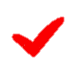 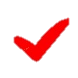 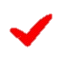 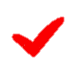 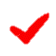 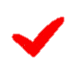 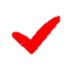 Эффективная сеть
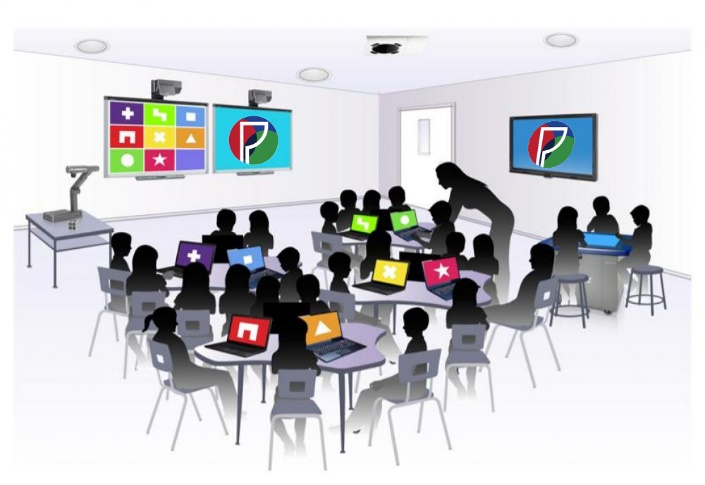 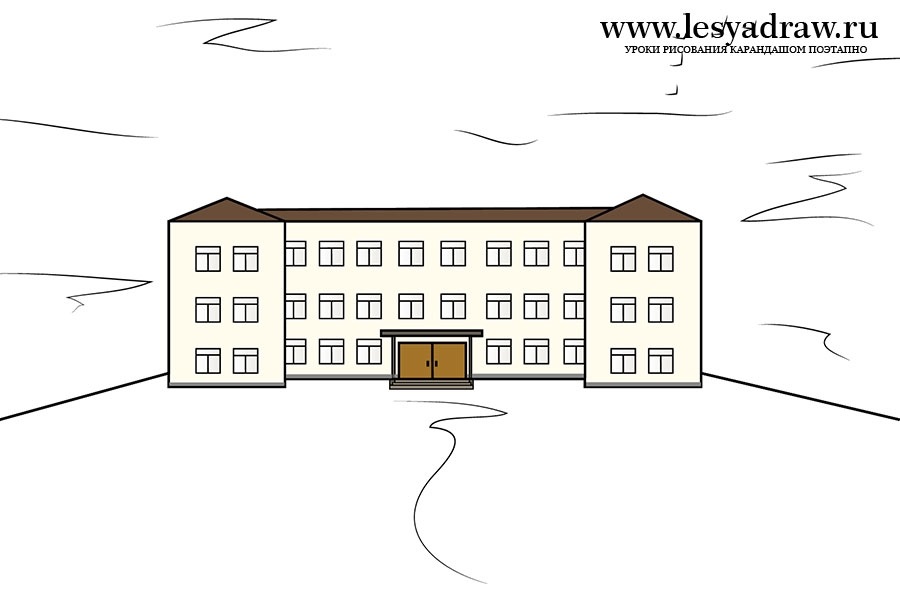 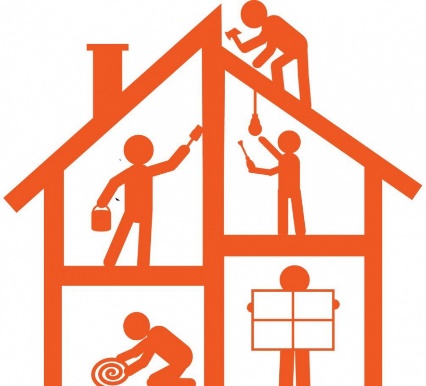 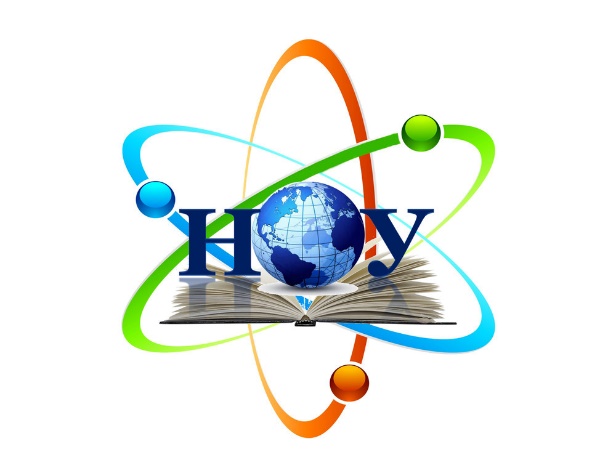 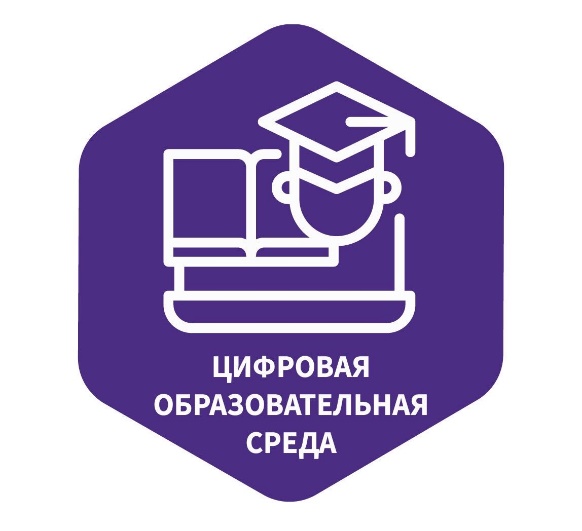 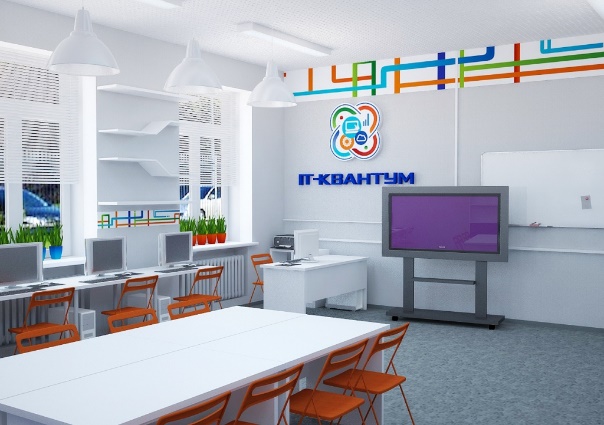 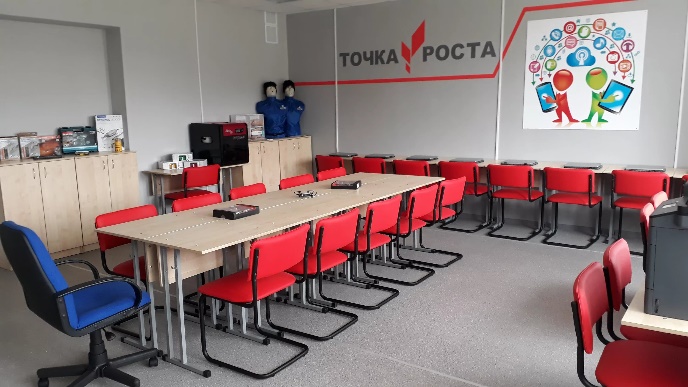 Проведение капитального ремонта
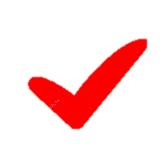 В 2022 году 

необходимо в отчёт ОО-2 внести количество зданий, подлежащих капитальному ремонту до 2025 года включительно
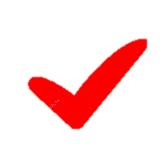 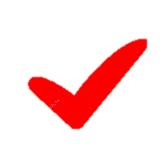 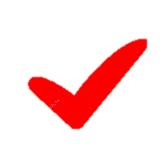 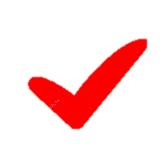 Доступность дошкольного образования
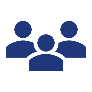 100%
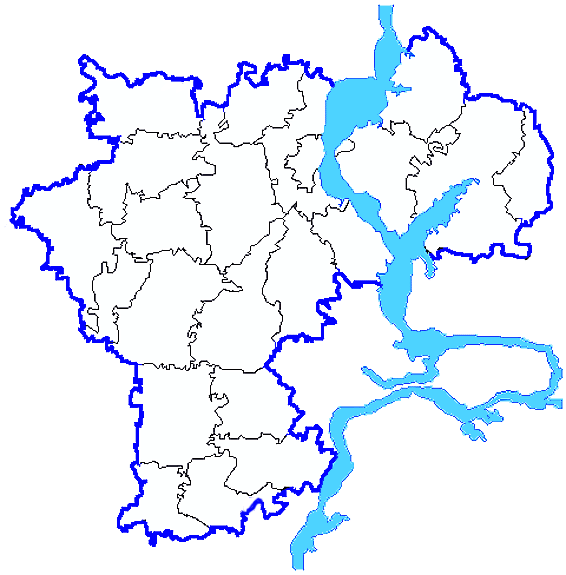 В ВОЗРАСТЕ ОТ 1,5  ДО 3  ЛЕТ
Не созданы условия для получения дошкольного образования детей с ОВЗ.

Базарносызганский,           Вешкаймский, Новомалыклинский, Сенгилеевский, Старомайнский,
 Сурский,       Ульяновский,
 Цильнинский районы  г. Новоульяновск
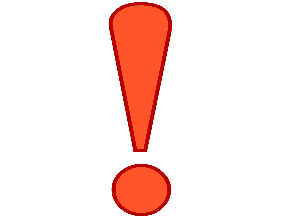 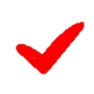 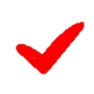 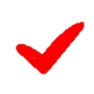 В ВОЗРАСТЕ ОТ 3 ДО 7 ЛЕТ
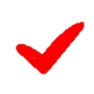 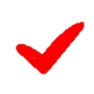 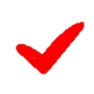 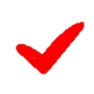 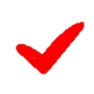 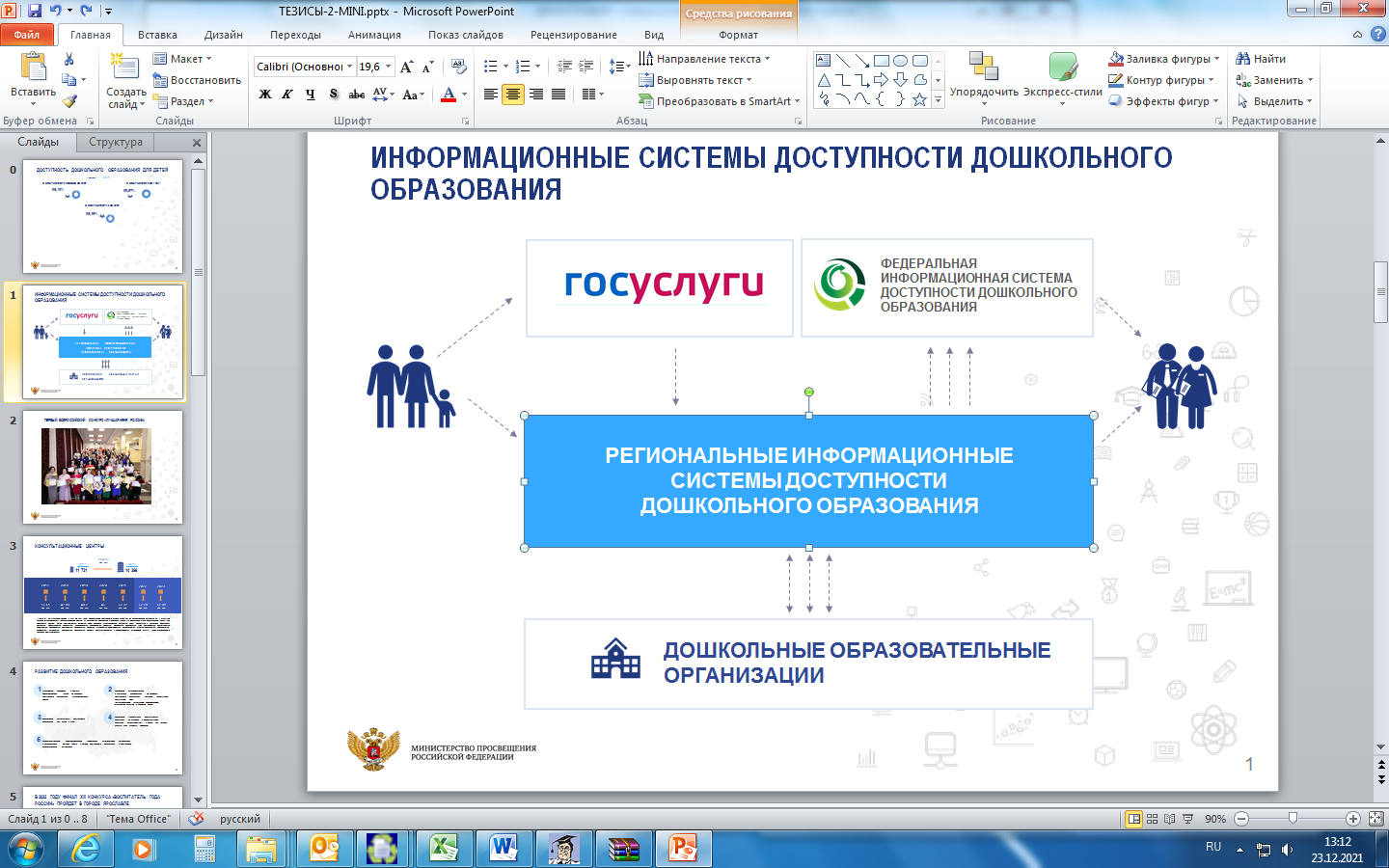 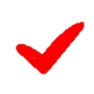 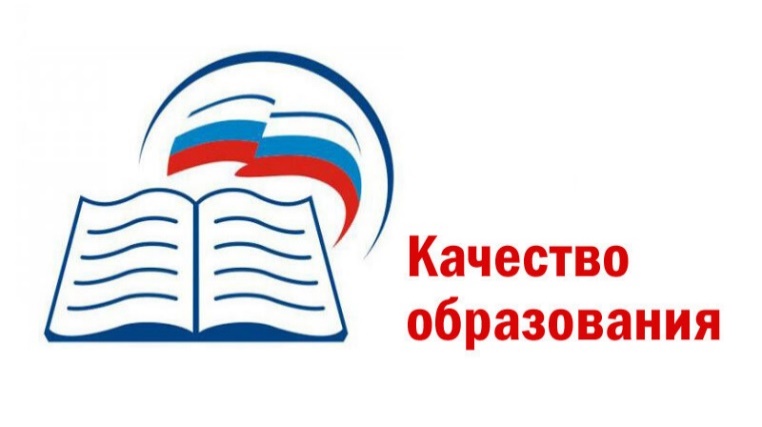 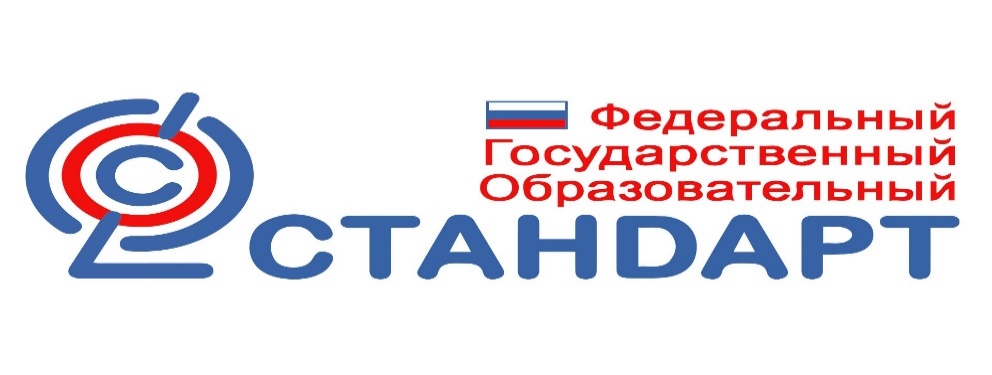 НЕОБХОДИМО:
Обеспечить создание материально - технических и кадровых условий, соответствующих требованиям обновленных федеральных государственных стандартов

 Создать рабочую группу по организации работы над образовательными программами для 1-х и 5-х классов, перешедших на обновлённые ФГОС.

Запланировать прохождение курсов повышения квалификации.
Обязательный переход на обновлённые ФГОС
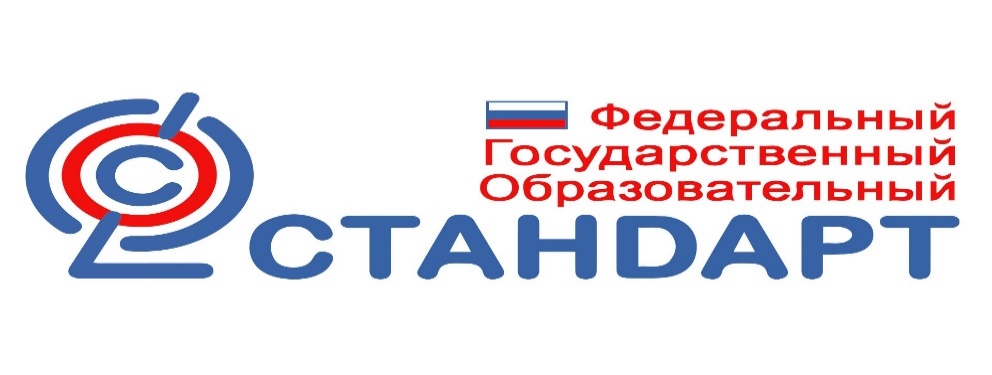 https://edsoo.ru/ -Единый информационный портал
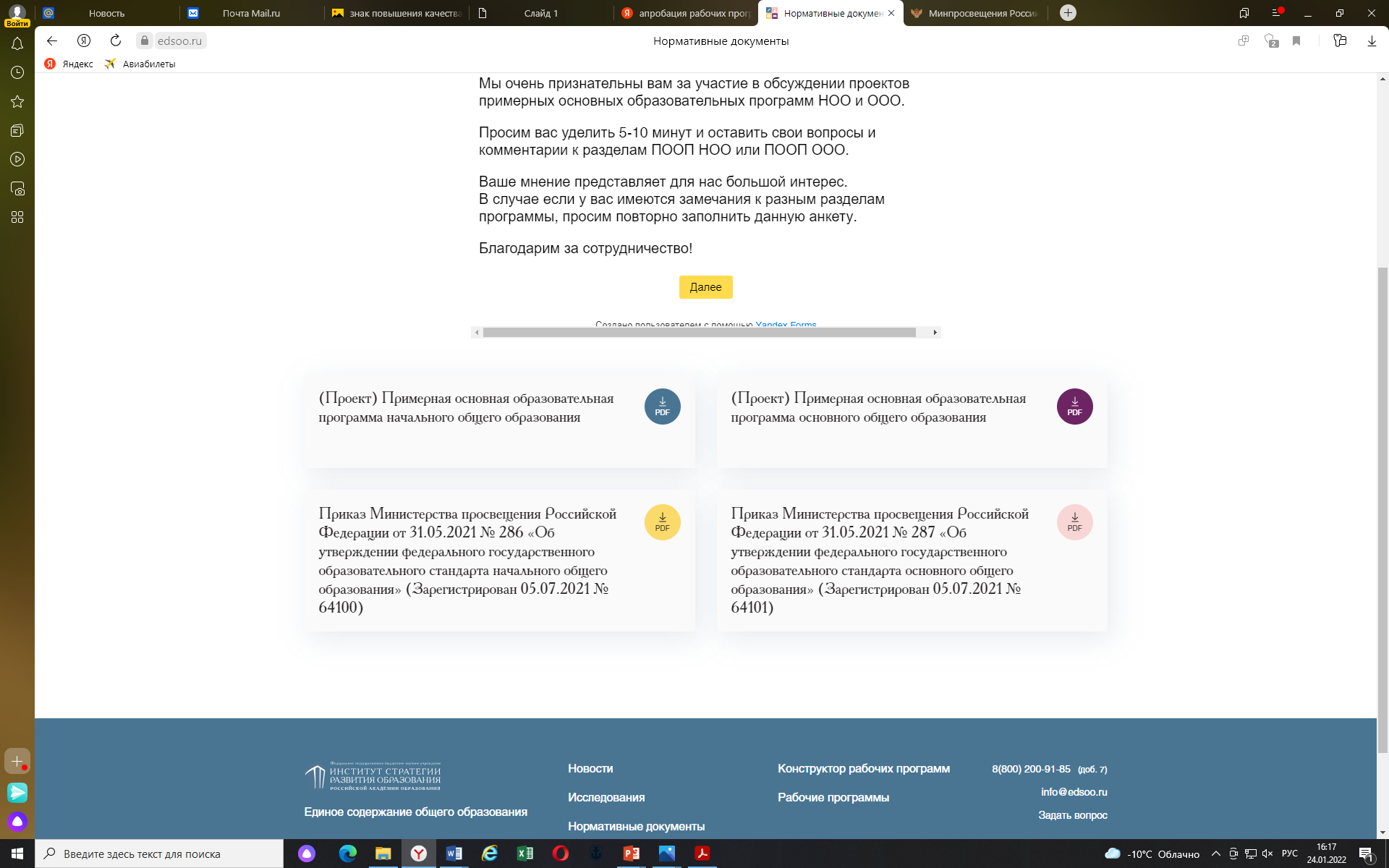 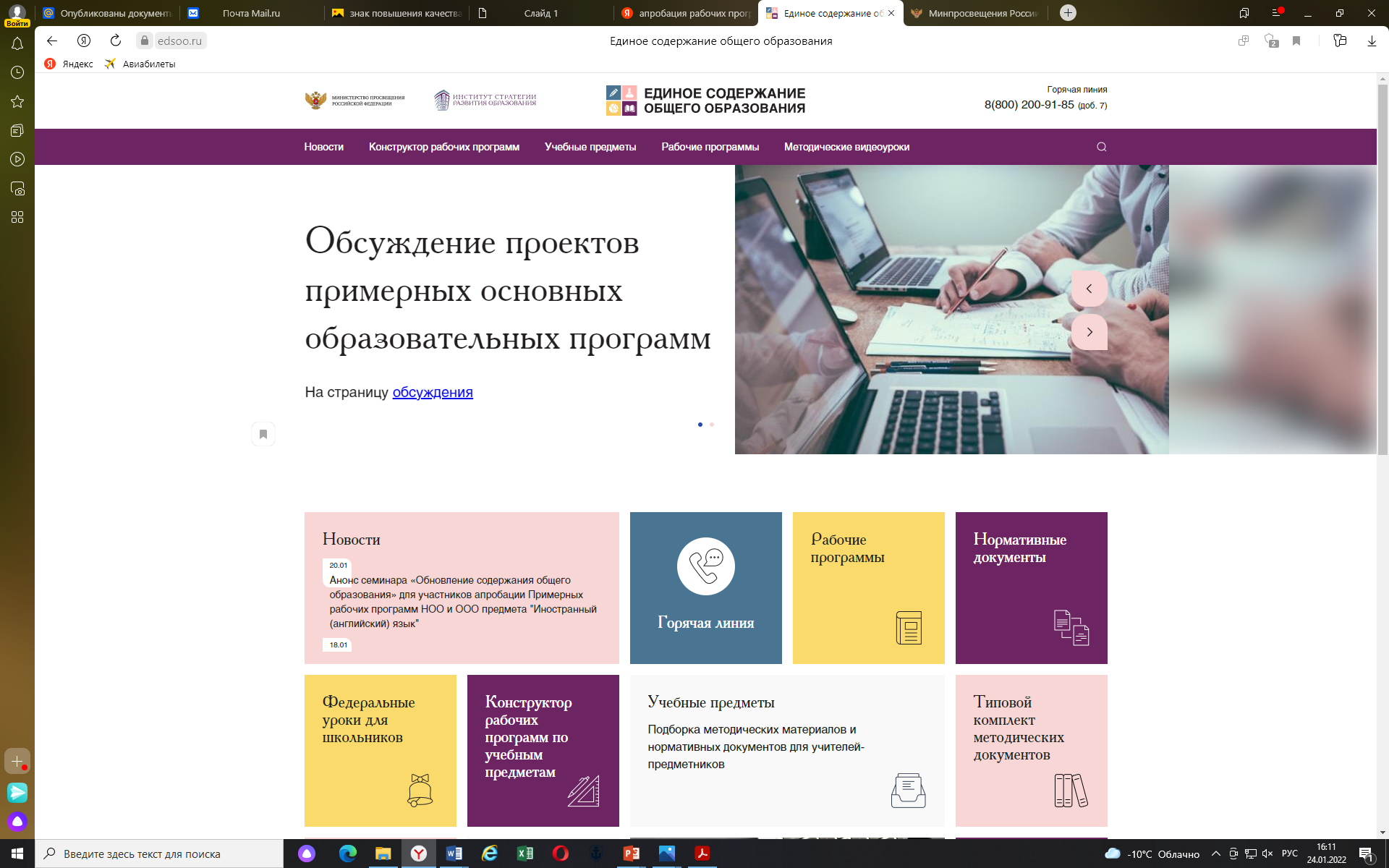 В апробации рабочих программ участвуют более 400 педагогов.

Наиболее активны:
Чердаклинский,
Новоспасский, 
Карсунский, 
Мелекесский, 
Барышский районы, 
г. Ульяновск
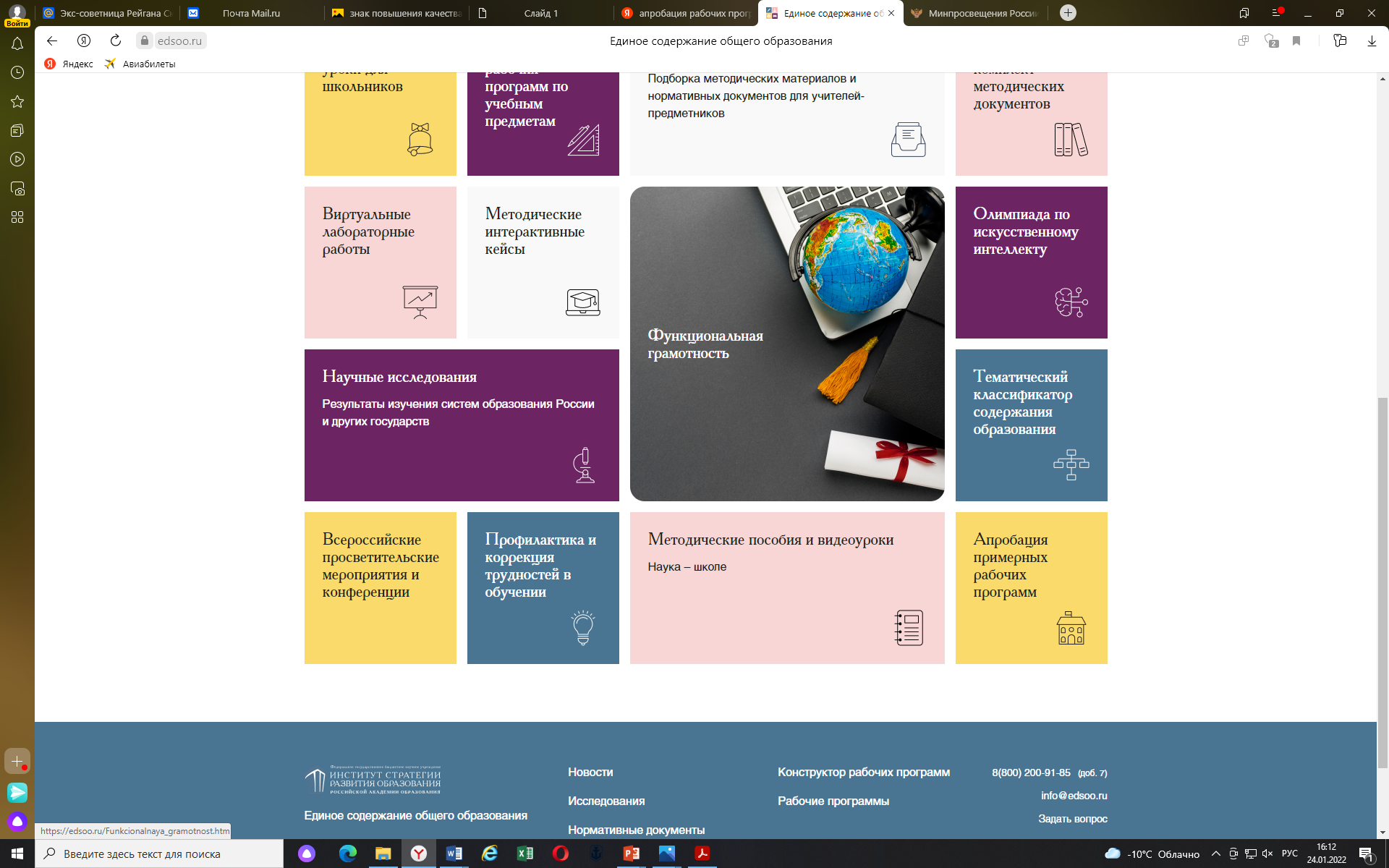 Школы с низкими образовательными результатами
В федеральный проект «500+» 
в 2022 году отобрано 18 школ.
500+
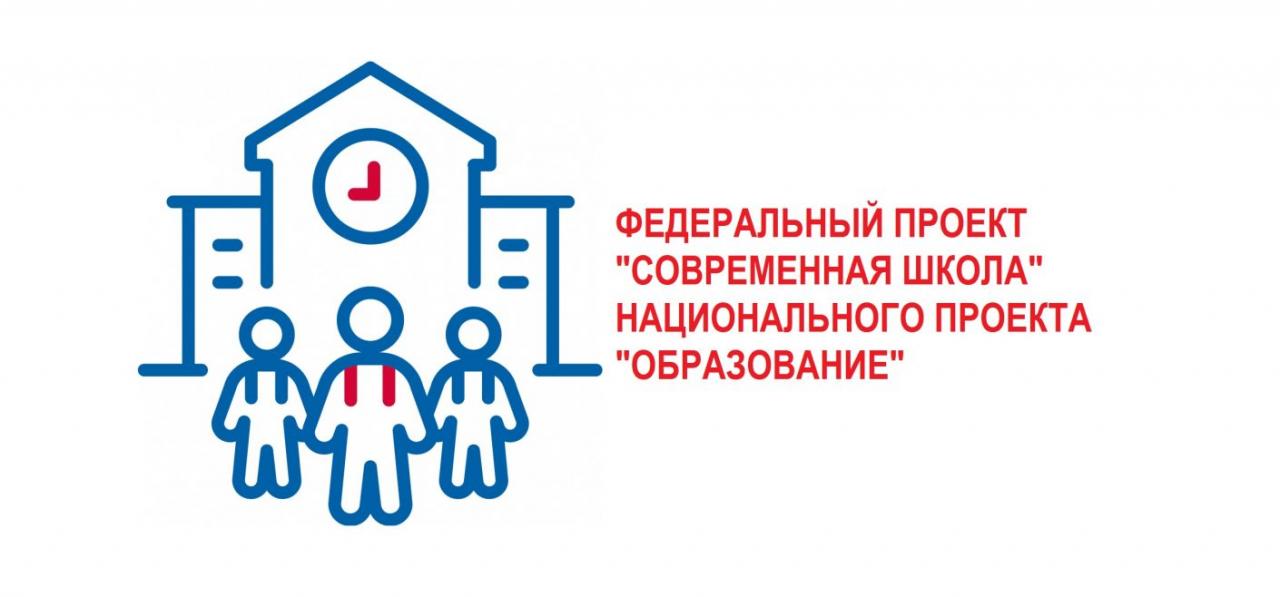 ЦОС
Точки роста
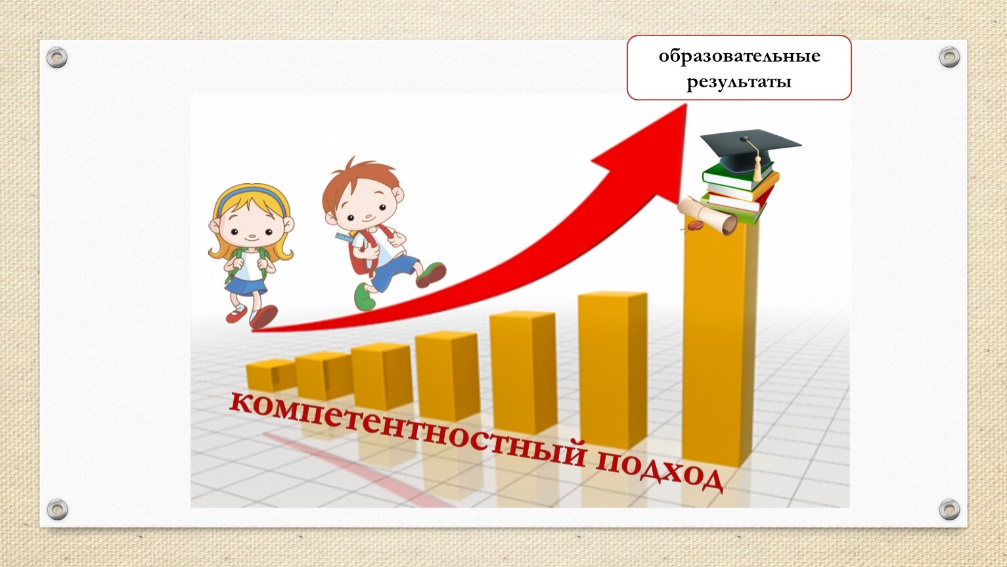 Школы, показывающие высокие результаты
ОГЭ,
ВПР,
ЕГЭ,
количество победителей и призеров 
регионального этапа ВсОШ
Не уходят из рейтинга ТОП – 25:
Ульяновский, 
Чердаклинский, 
Вешкаймский, 
Новоспасский районы,

г. Ульяновск, 
г. Димитровград
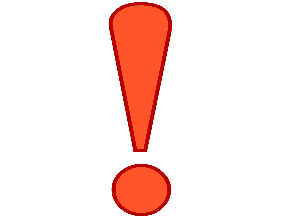 Основная задача на 2022 год:
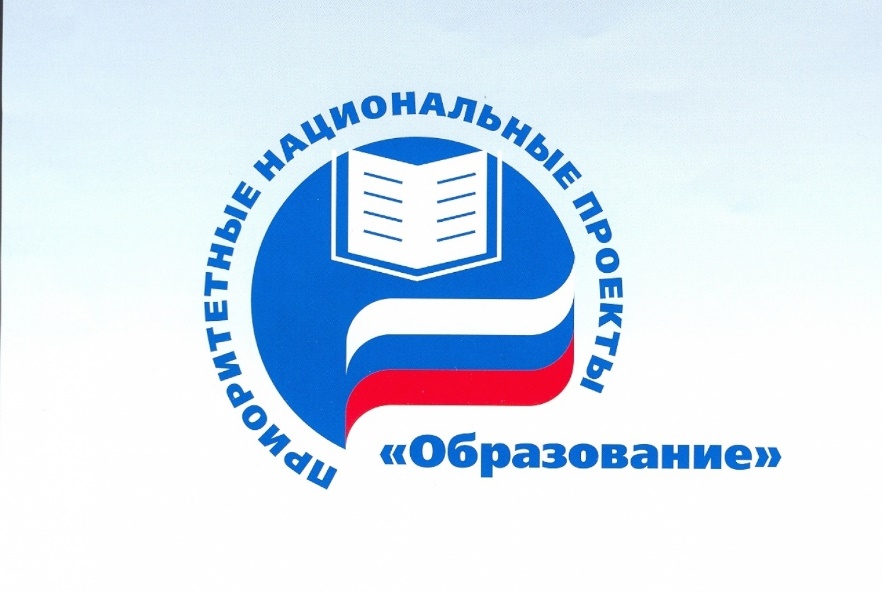 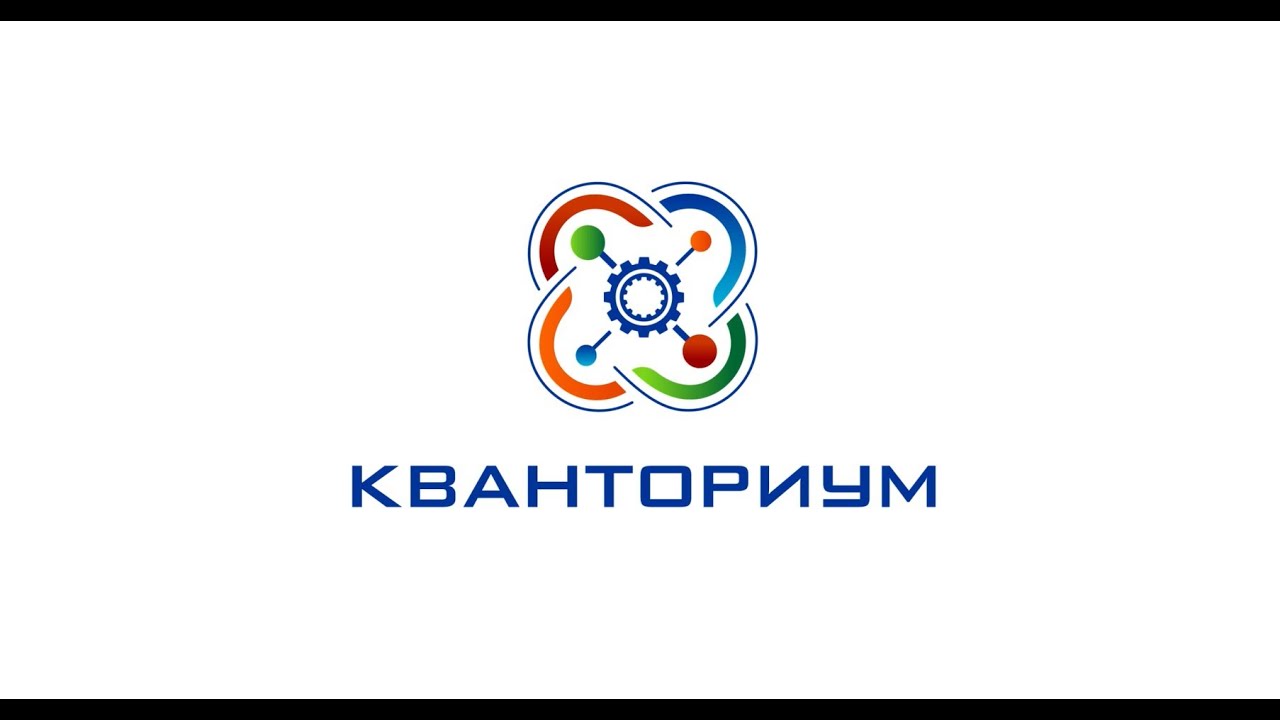 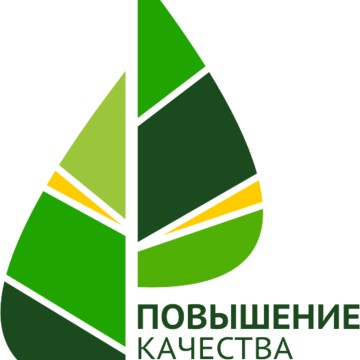 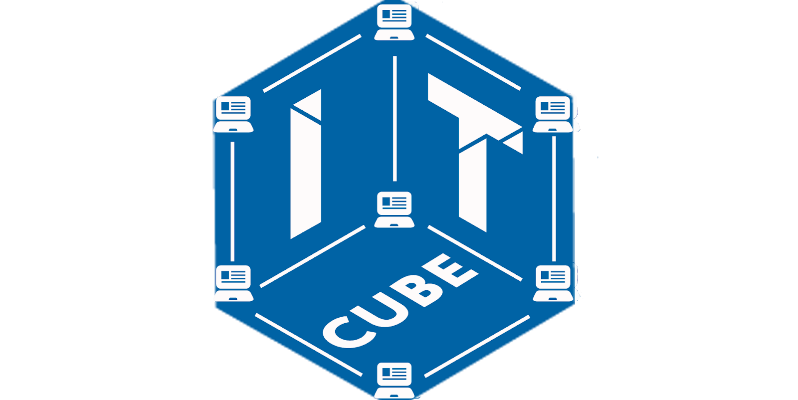 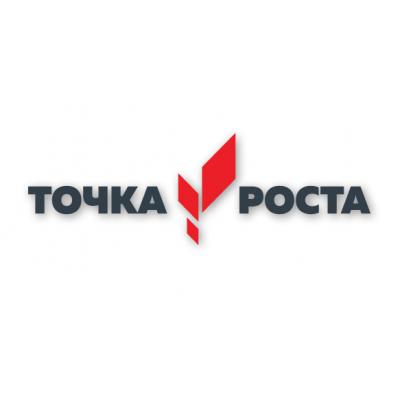 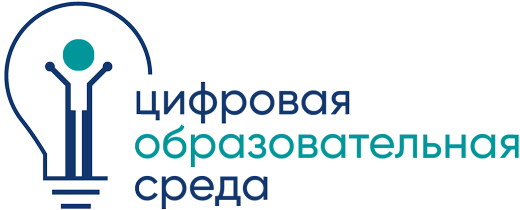 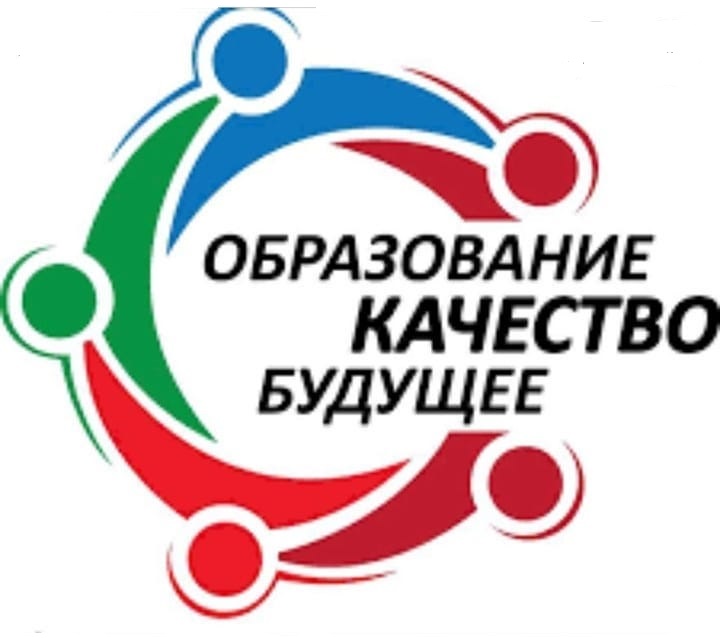 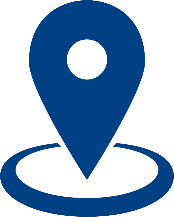 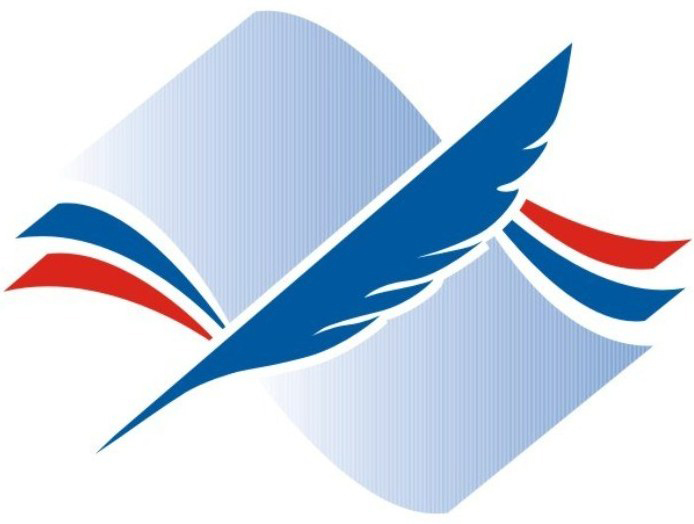 432011, г. Ульяновск, 
ул. Спасская, 18А
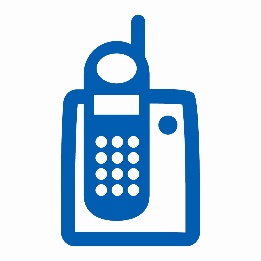 8-8422-41-79-27
8-8422-41-79-29
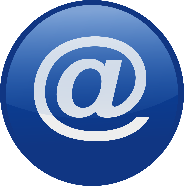 edu@ulgov.ru
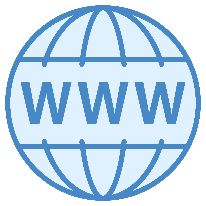 https://www.mo73.ru/